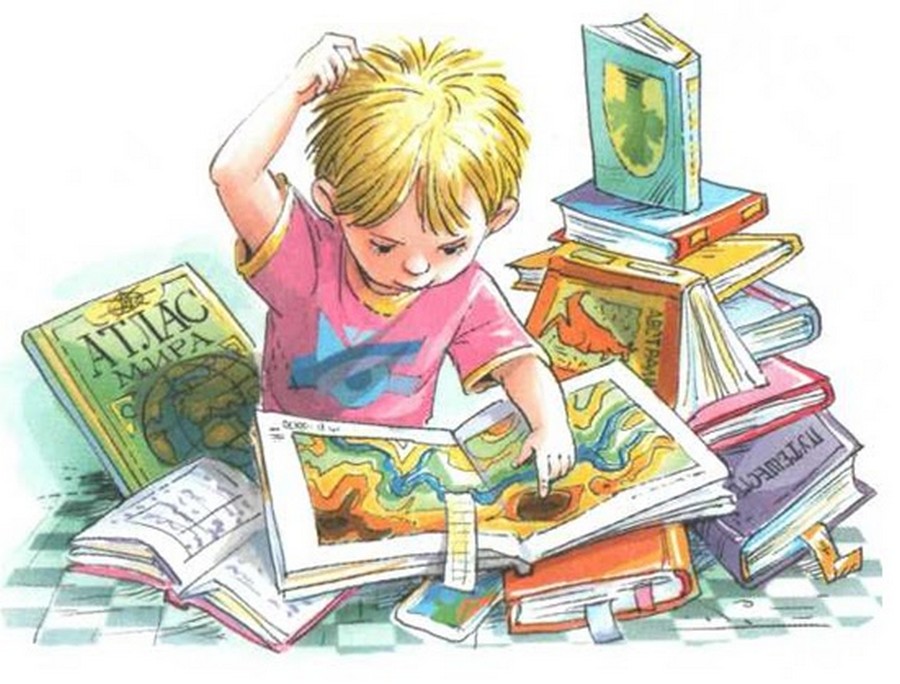 "Приемы работы с текстом на основе технологии развития критического мышления"
Мастер - класс 
учителя начальных классов
 МБОУ «Белоярская СШ »
 с. Белый Яр
Владимировой Елены Борисовны
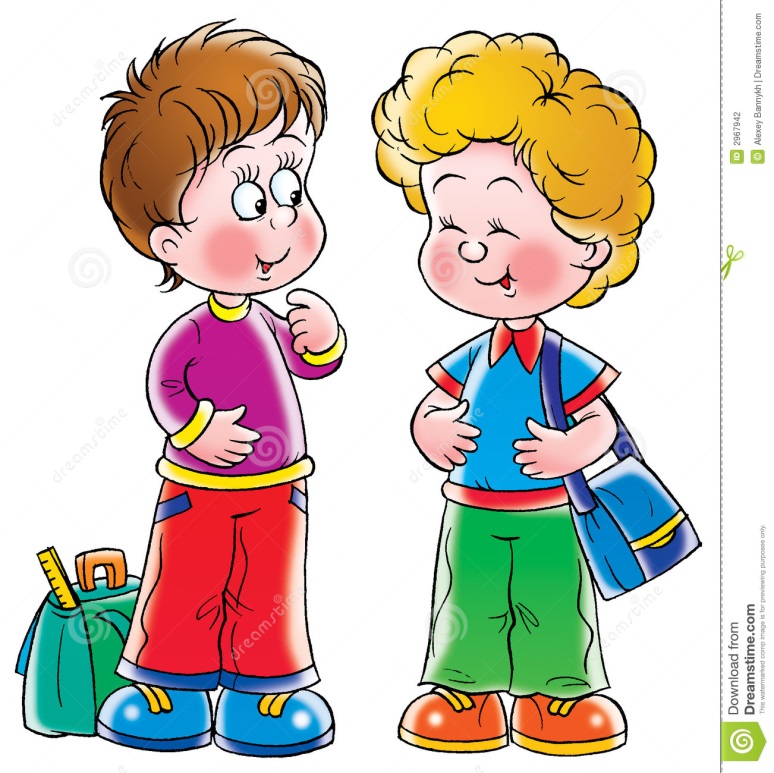 ДВА                                               
ДВОЙКА
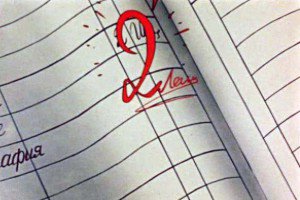 «Двойка»              Е. Пермяк 

                                 -О чем пойдет             
                                    речь в 
                                   произведении?
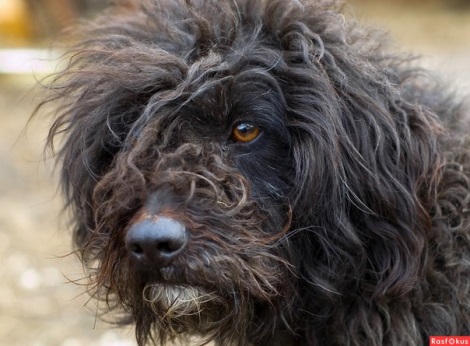 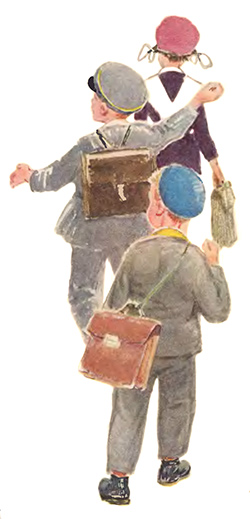 На школьном дворе жила кудлатая собачонка. Её звали Двойка. За что ей дали такую кличку, никто не знал.Но малыши всё равно обижали её.— Ax ты, негодная Двойка!.. Вот тебе!.. Вот тебе!..В Двойку бросали камни, загоняли её в кусты. Она жалобно скулила.Однажды учительница Мария Ивановна увидела это и сказала:— Разве можно плохо относиться к собаке только за то, что у неё плохое имя? Мало ли кому на свете даны плохие имена. Ведь не по ним судят.Малыши смолкли. Задумались над этими словами. А потом ….
      Продолжите рассказ
приласкали Двойку и угостили её, кто чем мог. Вскоре оказалось, что Двойка очень хорошая и понятливая собачонка. Её даже хотели назвать Пятёркой, но одна девочка сказала:

 Как может звучать последняя фраза      рассказа?
— Ребята, разве дело в имени?..
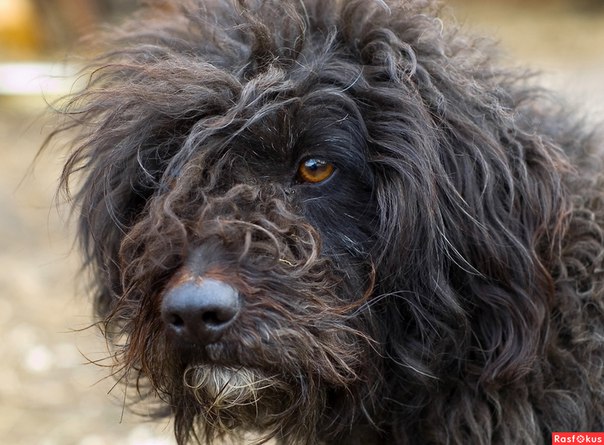 Кудлатый 
- имеющий длинные всклокоченные волосы или шерсть; лохматый.
- Совпали ли  наши  предположения перед чтением рассказа?
Что больше всего вас возмутило?  
Что вас больше всего порадовало? 
- Прочитайте предложение, в котором заключена главная мысль?
- Что узнали прочитав ,текст?
Какая пословица может стать заголовком для рассказа?
 Красив тот, кто красиво поступает. 
Не имя красит человека, а человек имя.
Не место красит человека, а человек место.
Не одежда красит человека, а добрые дела.
Не суди об арбузе по корке, а о человеке — по платью.
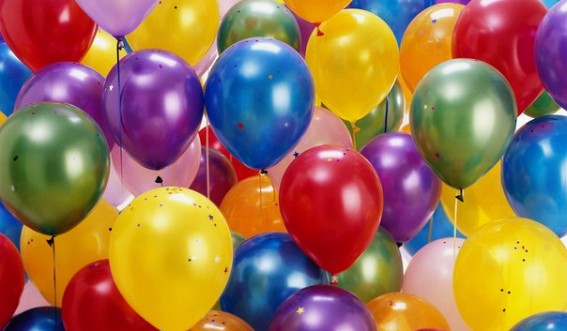 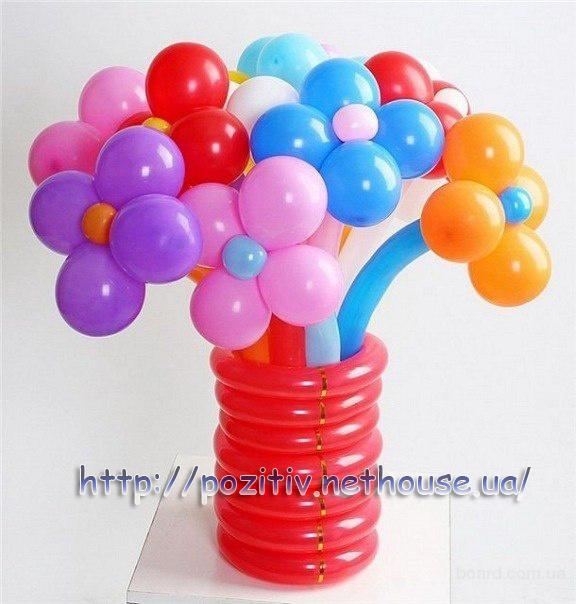 Благодарю за сотрудничество!